Hello everyone.We are in Year 7and this is our class some years ago 
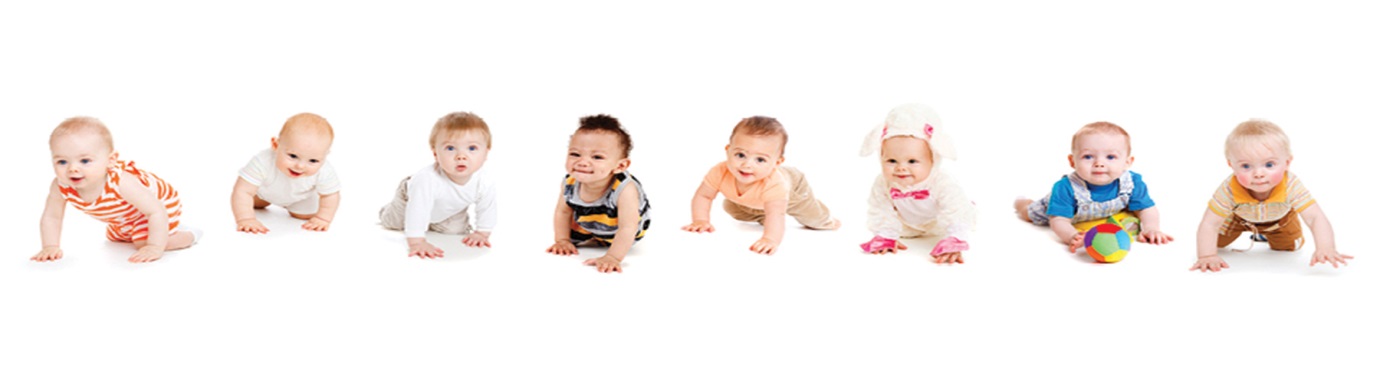 Hi, I am Szymon Kołbus
 and 
I am going to tell you about myself.
I’m thirteen years old. I live in Brzeziny but I go to school in Morawica. It’s about 4 km from my school.
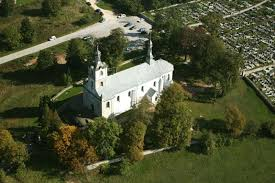 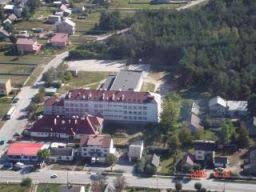 My sports
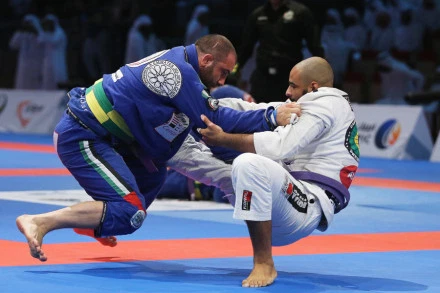 Some time ago I trained Brazilian Jiu Jitsu in Copacabana Kielce. 
Now I train football in the club called Moravia.
I am also interested in running.
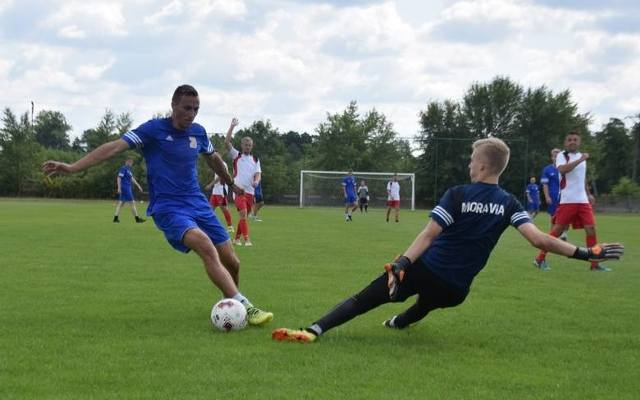 hobbies
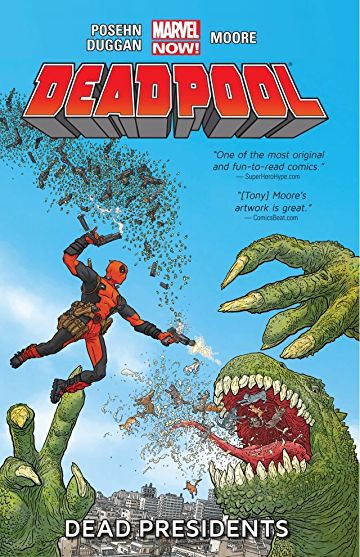 I’m interested in Marvel movies and comics. One of my favourite comic series is Deadpool and my favourite movie is Thor Ragnarok.
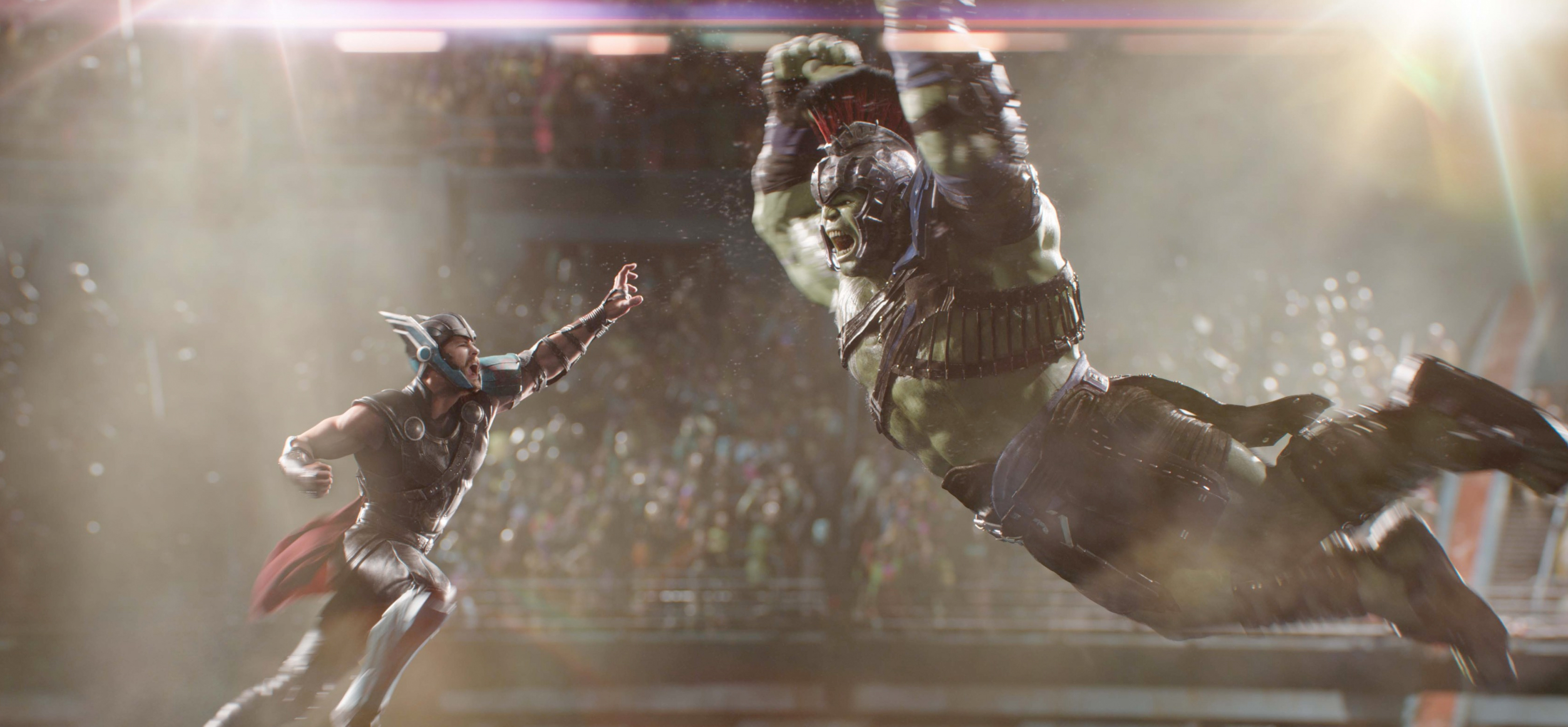 My favourite color is green.
I really like eating Italian dishes, such as spaghetti and pizza.
When it comes to animals I can’t decide between a tiger and a bear. I think I like them both.
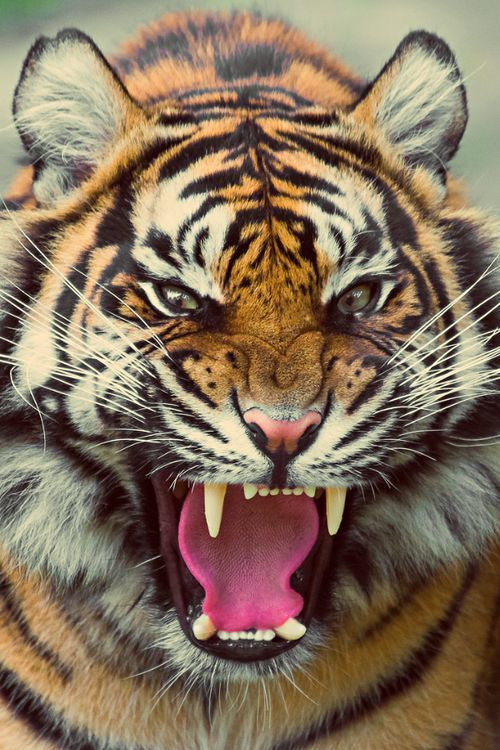 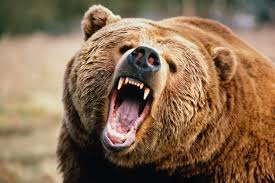 VS
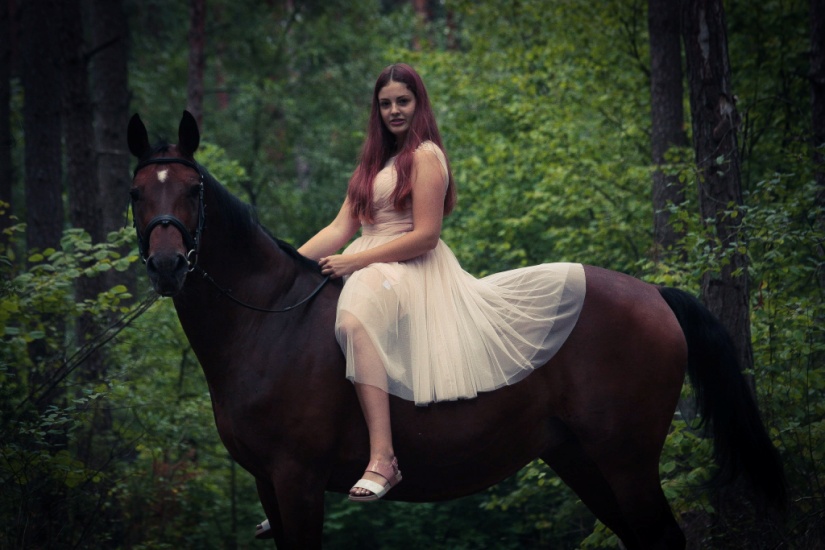 Hi, my name is Ala. I’m thirteen years old, and I’m from Poland. My parents are the best in the world. I have younger brother and a dog. My favourite singer is Shawn Mendes and Ariana Grande. I am addicted to the phone and often write text messages with friends.

 I spend most of my time at school and I spend all of my free time riding a horse. This is my passion. I love horses, because they make me feel happy and relaxed.

I danced in the band „Pyramid" for 4 years. Unfortunately, I don't dance anymore because horse riding is my passion now. I would like to go back to dance lessons next year.

 I spend my summer holidays by the Baltic Sea. I went there by car with my best friend. Her name is Nikola. I was swimming, dancing, relaxing. It was very nice holidays.
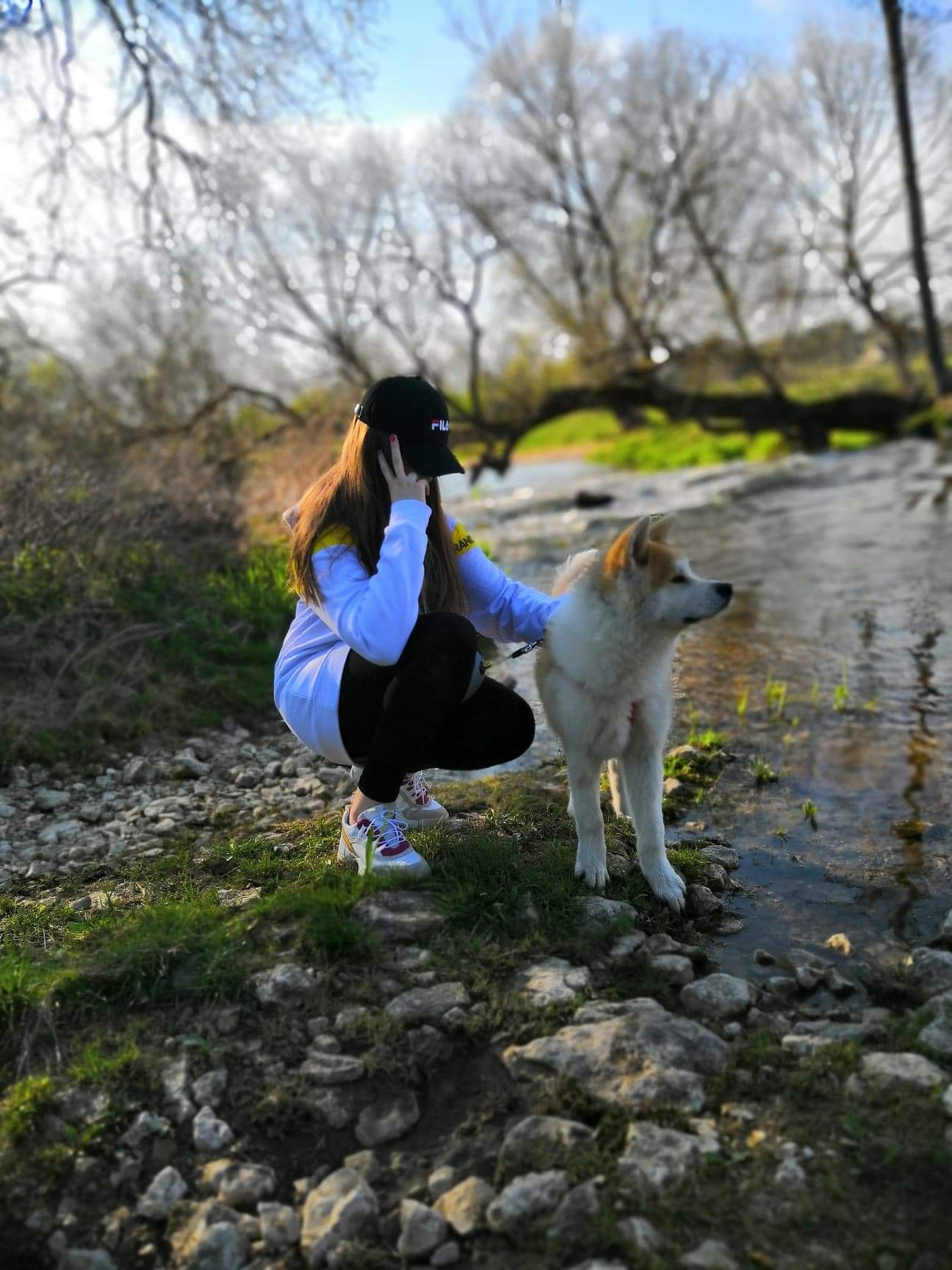 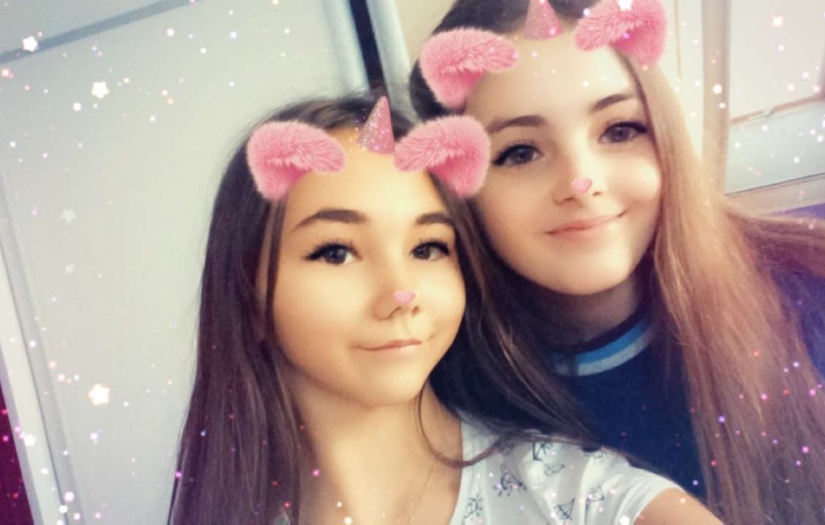 My  name  is  Martyna. I  go  to  class  7A.  I  have  two  younger  brothers.  I  really  like  cycling,  rollerblading,  scooter,  skateboard. 
 I  like  to  play  soccer,  which is  why  I  love  playing  sports.  I  don’t  really  like  Science,  but  it  is not a problem for me to study it.  I often  look  after  my  siblings,  but  they  are  not  always polite.  I  have  wonderful  parents  who  take  us  from  time  to  time  on  trips, spend  a  lot  of  time  with  us  and  help  us  with  various  things.  On  holidays, I  always  go  to  my 
 beloved  grandparents.  In  the 
 school  year  we  visit  our family  with 
 our  parents  and  brothers.
  I  must  admit  that  I  have  a  very 
 niece  and  loving  family.
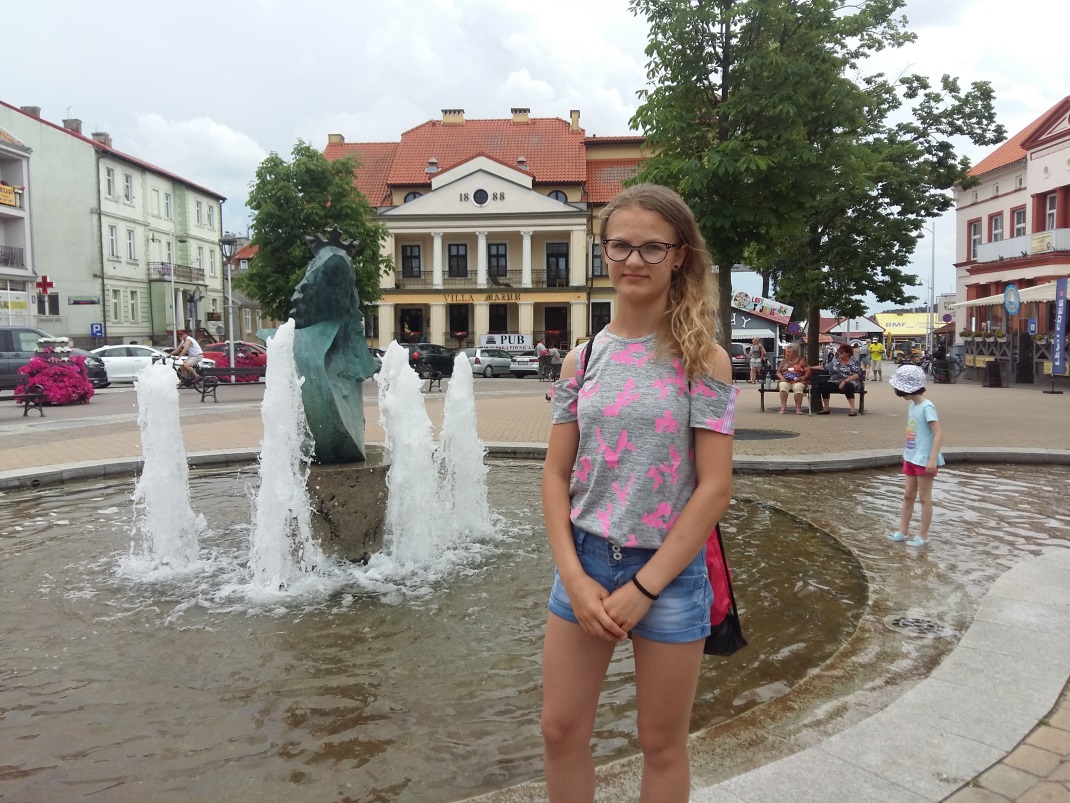 Hi!  I’m Miłosz KoziołI’m thirteen years old
I live in Poland in Świętokrzyskie.
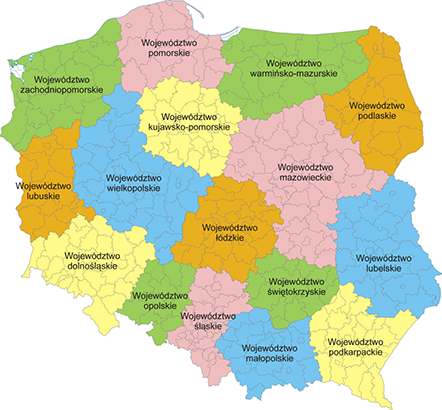 My hobby
My hobby is riding BMX.
   I like watching adventure movies and comedies.
   My favorite is „Fast and Furious”
I like playing handball
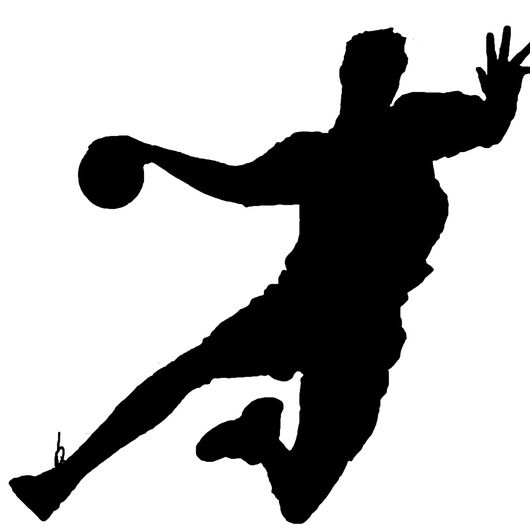 and football
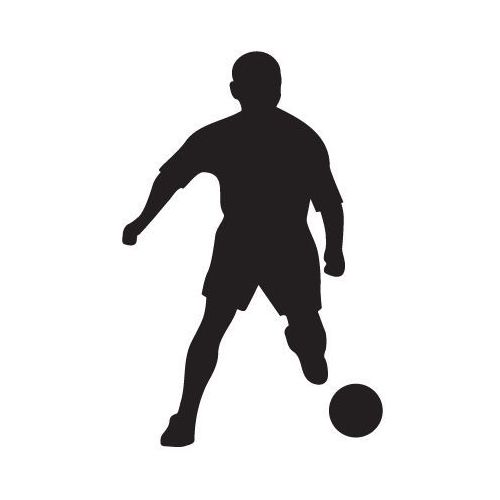 and my number one is basketball
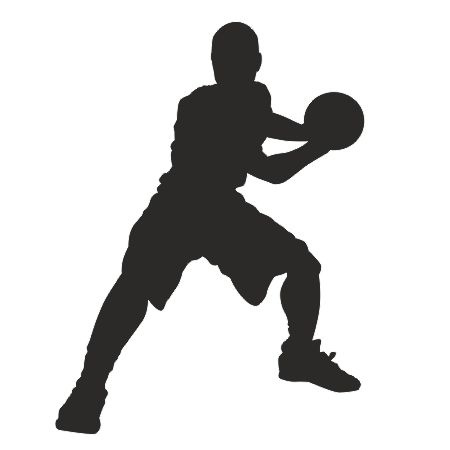 Hi, my name is Franek. I have a sister whose name is Zosia and I have 2 fabulous parents whose names are Pawel and Dominika. We live in Morawica. I started school 3 weeks ago. So far the school is amazing. I lived in England for 11 years until 2019. I have 7 cousins. I have 10 cats and 2 dogs. One of the dogs is really old. In the UK I used to go to a school, which was called Charles Read Academy. I lived in Grantham. I really like animals, especially dogs. I had a guinea pig in the UK but it sadly passed away in July. We moved to Poland in August. We took everything with us except some things that we left my aunt because she didn't move to Poland with us. I'm really happy in Poland, in Morawica and with my family.
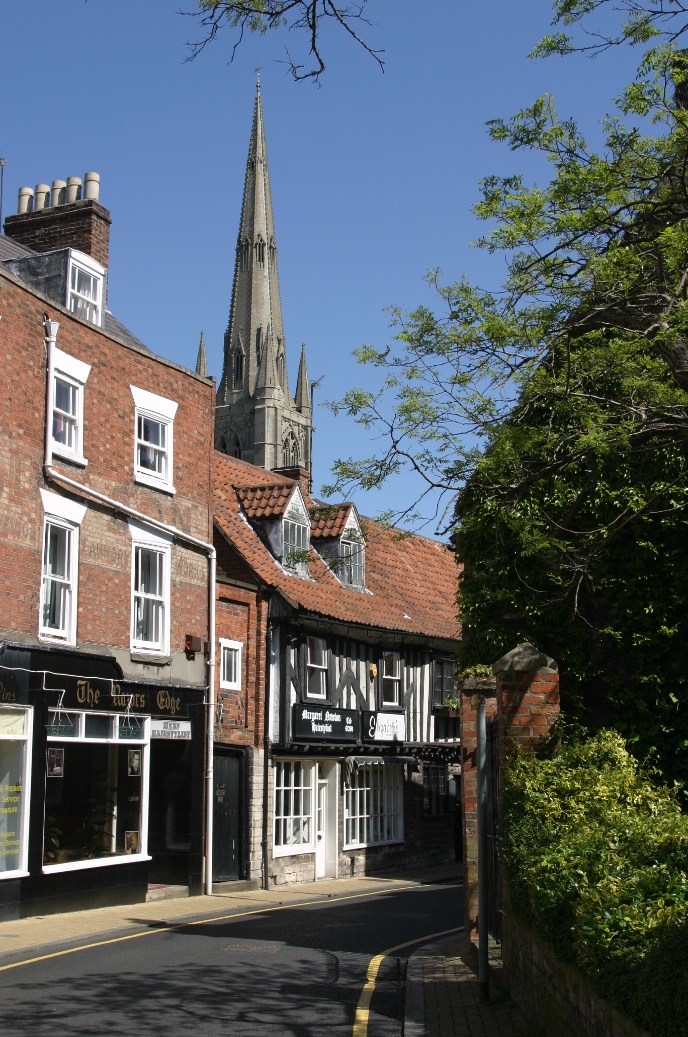 Red bull roast it 2016
My name is Kornel.I have one sister. I’m interested in reptiles and dirt jumping.
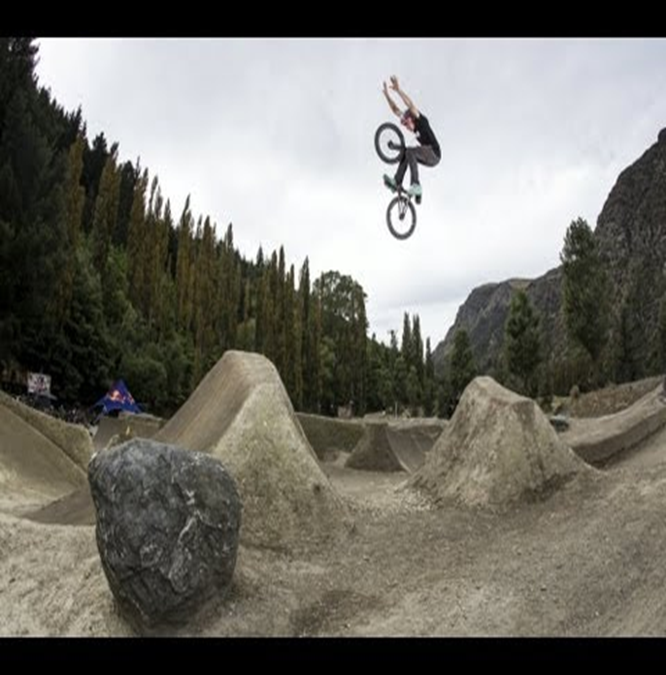 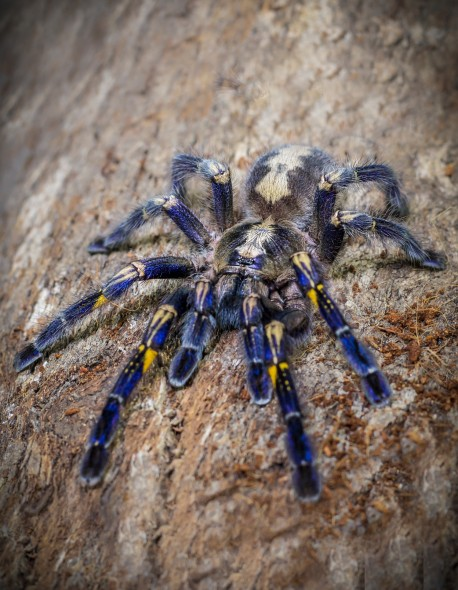 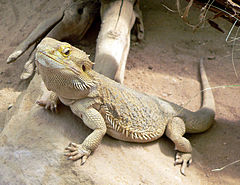 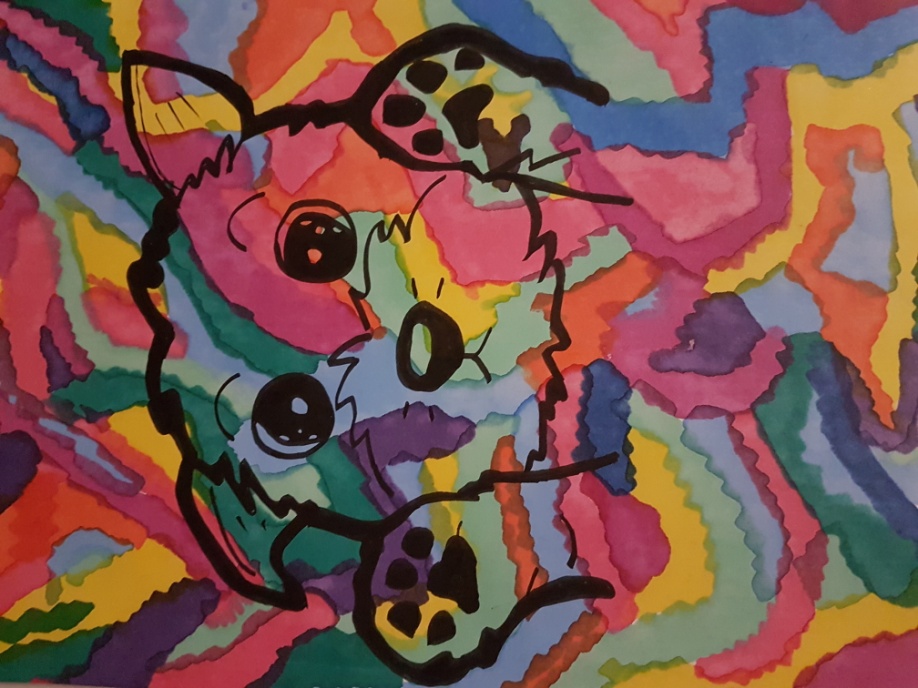 My name is Wiktoria and I am 
in 7th grade. I live in Poland. My
hobby is drawing my works. I am 
also interested in modern fashion.
I don’t like reading books but when
I read a book I try to understand it
and read it to the end. I like sports
but my fovourite is handball and volleball.
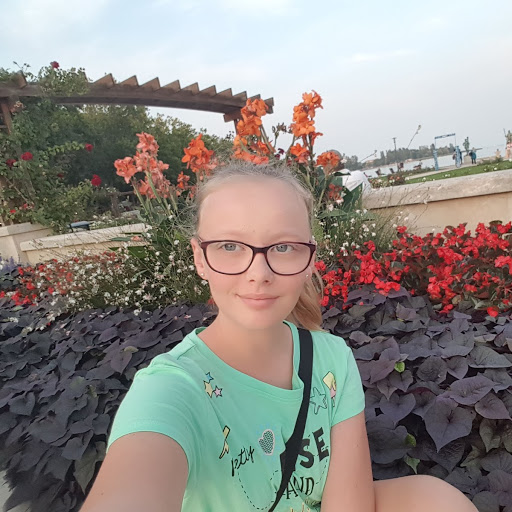 Hello . My name is Marceli. I live in Poland. I have two brothers. I'm in the 7th year.
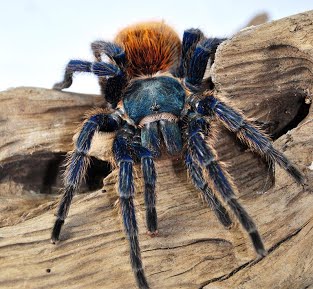 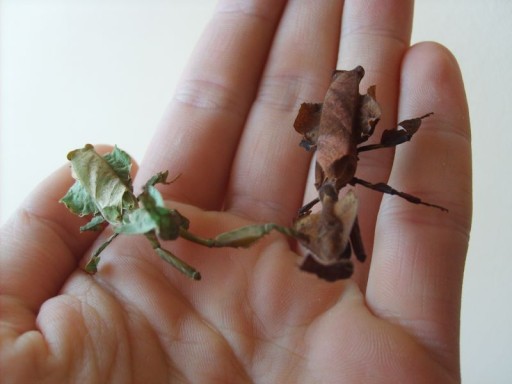 I'm interested in terraristics. I have a pair of mantis and one spider.
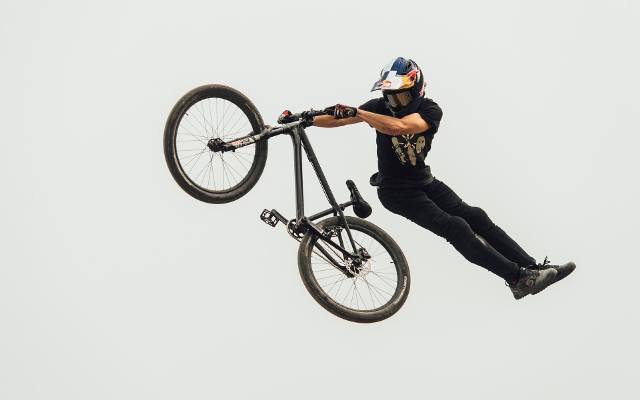 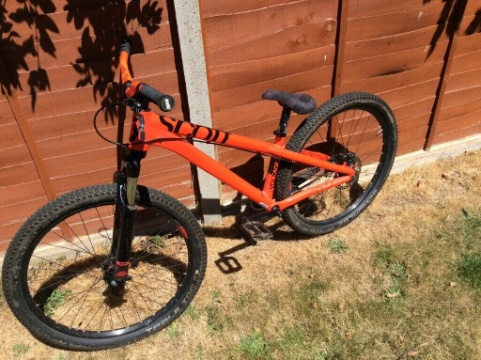 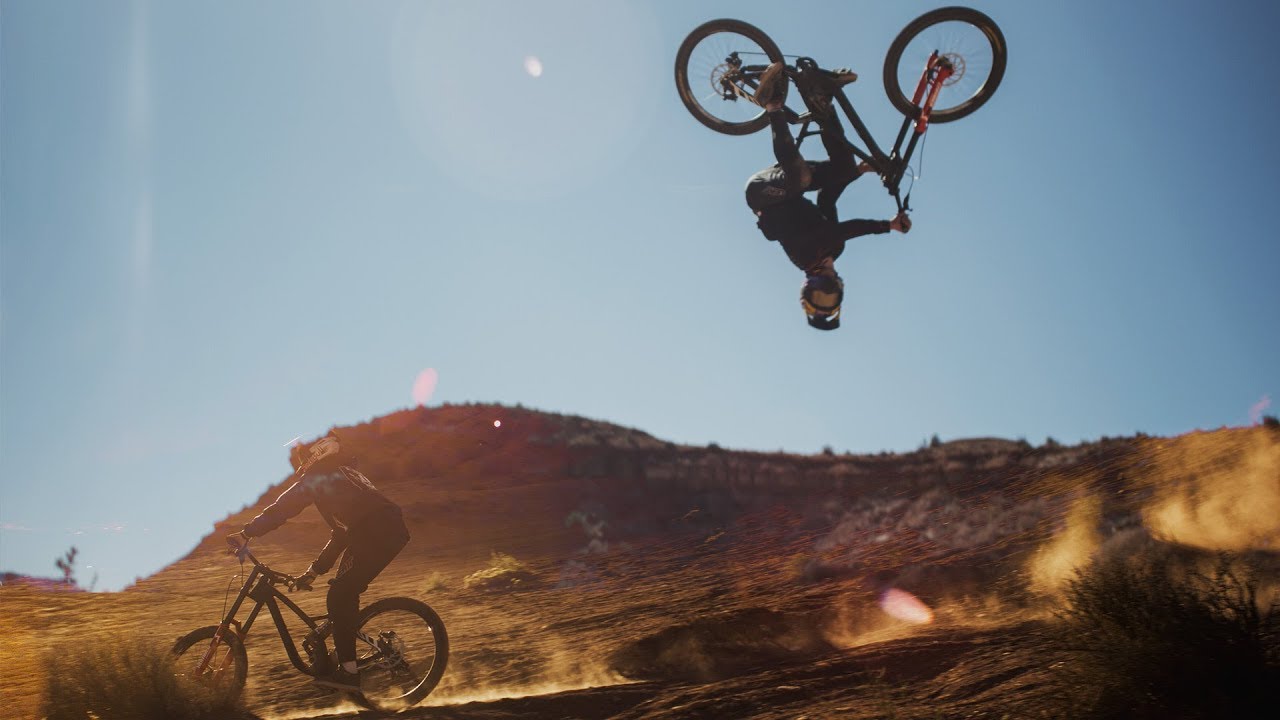 My second passion is riding a dirt bike. I love it!!
Personal details
My name is Amelia Cieśla. I live in Dębska Wola, Morawica.      
 I’m thirteen years old. I’m at the seventh grade of a primary school. There are four people in my family, my dad – Marcin, my mum – Monika, my sister – Aleksandra and me. I have got two dogs, Borys and Sara.
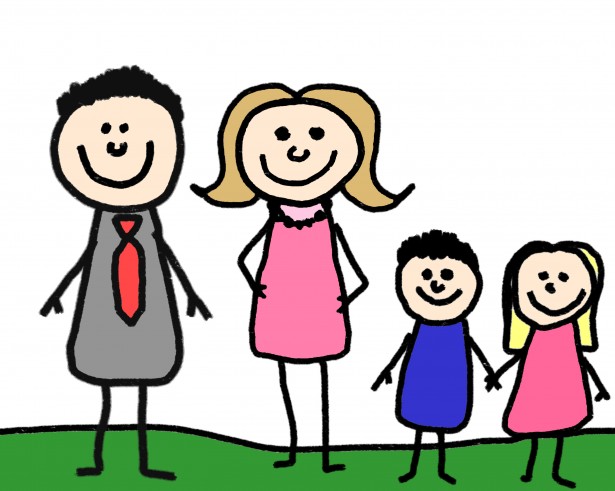 Hobbies and interests
In my free time, I like reading books, playing with my dogs and listening to music. Every Tuesday and Thursday, I go swimming with my friends, because I like to keep fit.
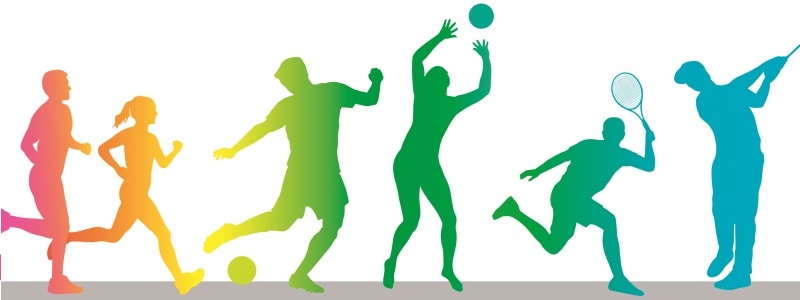 Hi, my names Amelia. I like travelling.
I am in 7th grade. I don't have any siblings, but I do have loving parents. Ania and Martyna are my best friends. I like dancing and taking care of animals. In the future I would like to become a dog hairdresser (gromer). I really like travelling, but I would never leave my country,Poland.
My name is Wiktor, I am 13 years old. I live in Poland. I have two brothers and parents. I like to riding a bike, playing football and listening to music. I have five dogs and one hamster.
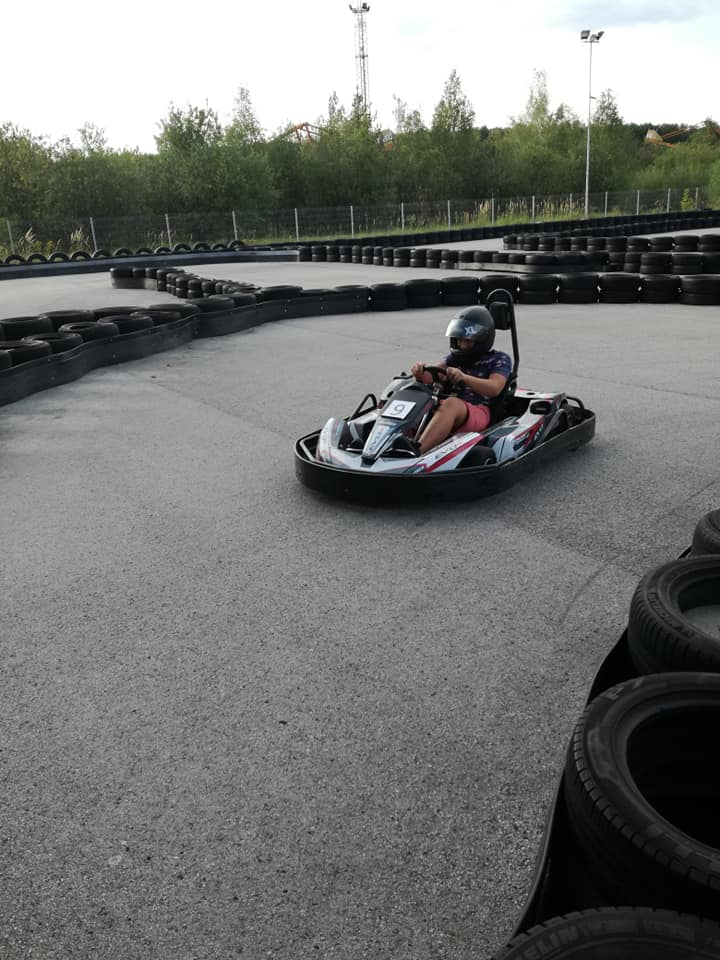 Tosia i Weronika
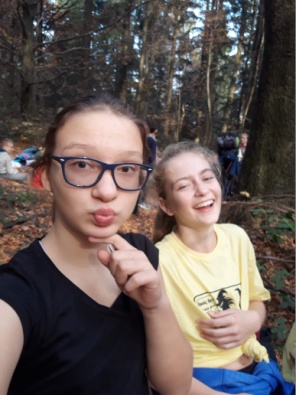 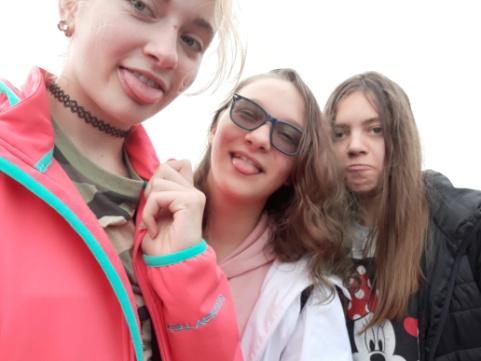 A bit about  us!!!
My name is Weronika and I’m 13 years old.
   I live in Poland in a small village -Bieleckie Młyny. I’m in 7th grade .
My name Tosia and I’m 12 years old. I live in Poland in small village - Brzeziny. I’m in 7th grade too.
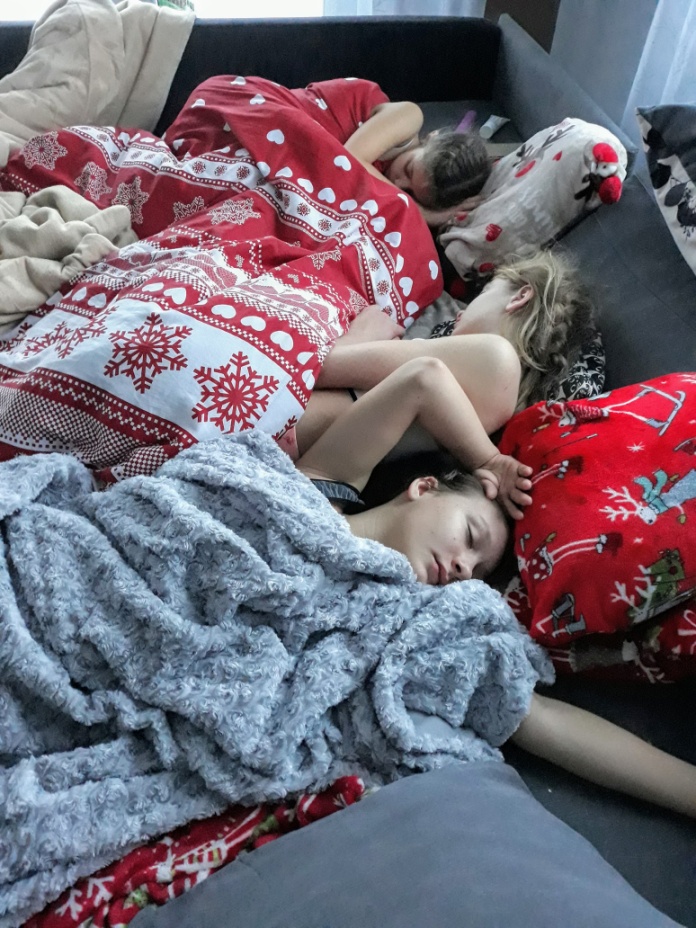 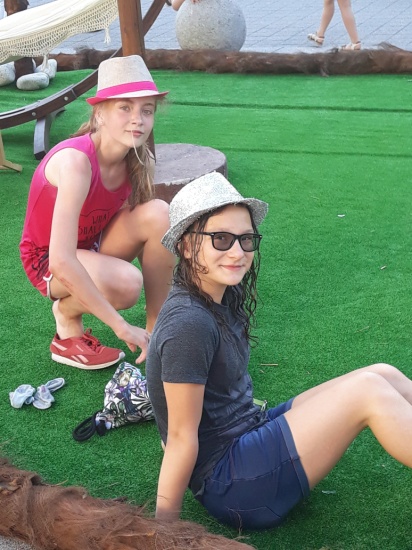 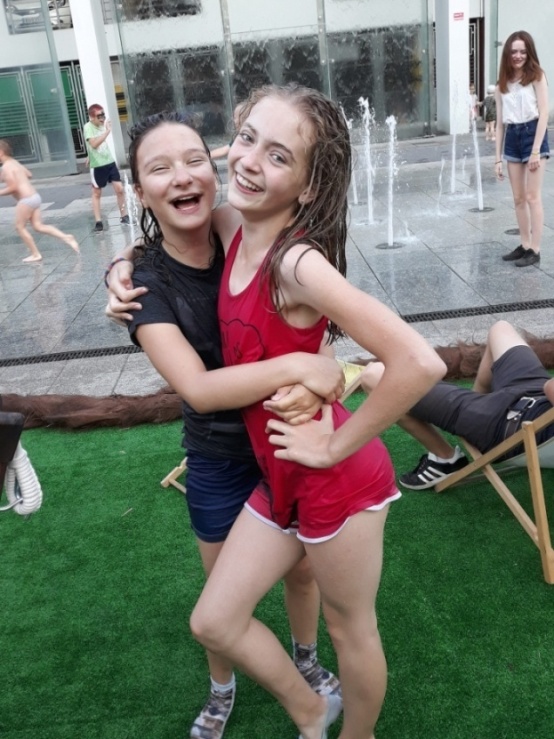 Our families
TOSIA
I live with my mother, her name is Anna. My  dad’s name is Rafał and I’ve a brother Ksawer. I have a cat is Star. My mother works as an accountant and my dad is the Mayor. My brother is 2 years old.
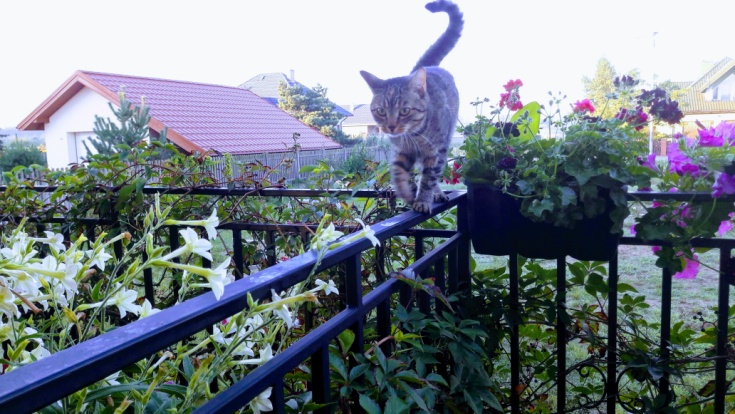 WERONIKA
I live with: 
my mother - her name is Aneta and 
my dad is Sylwester, 
my brother - Michał 
and my dog is named Nestor. 
My mother works as a nurse and my father as an CNC operator. My brother is in high school in 2nd geande.
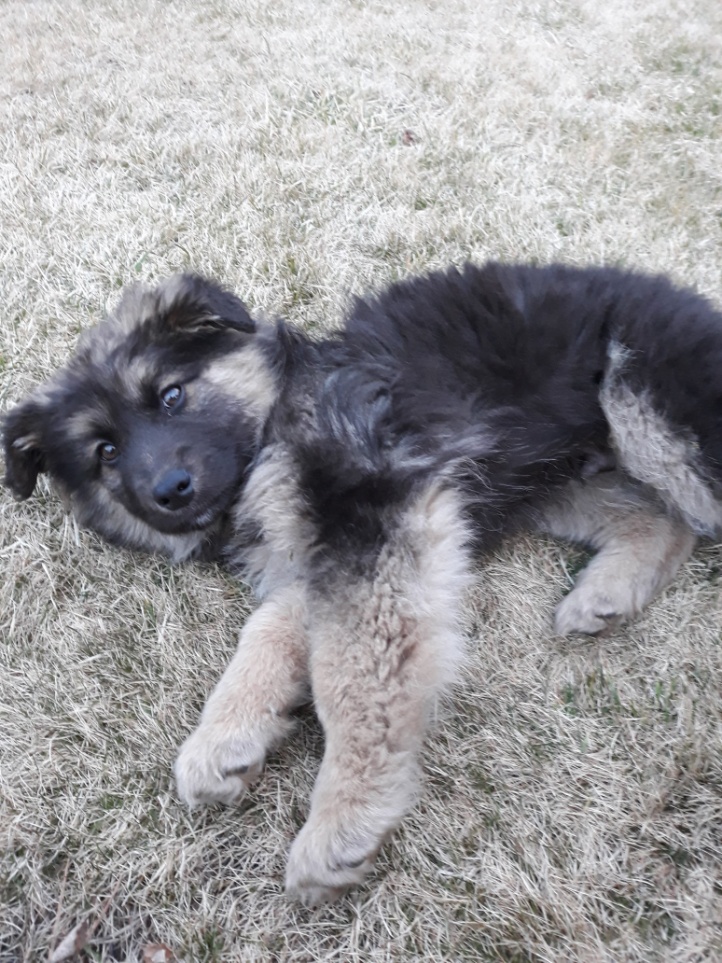 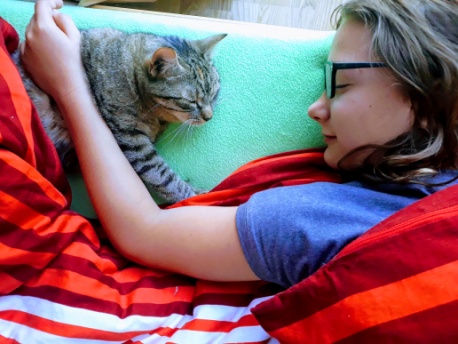 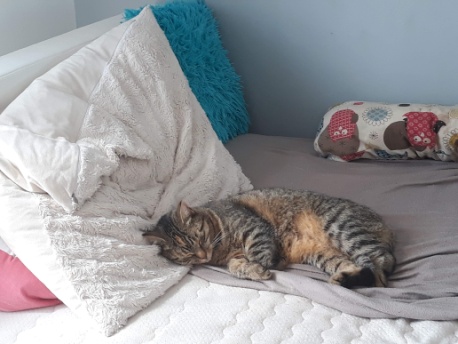 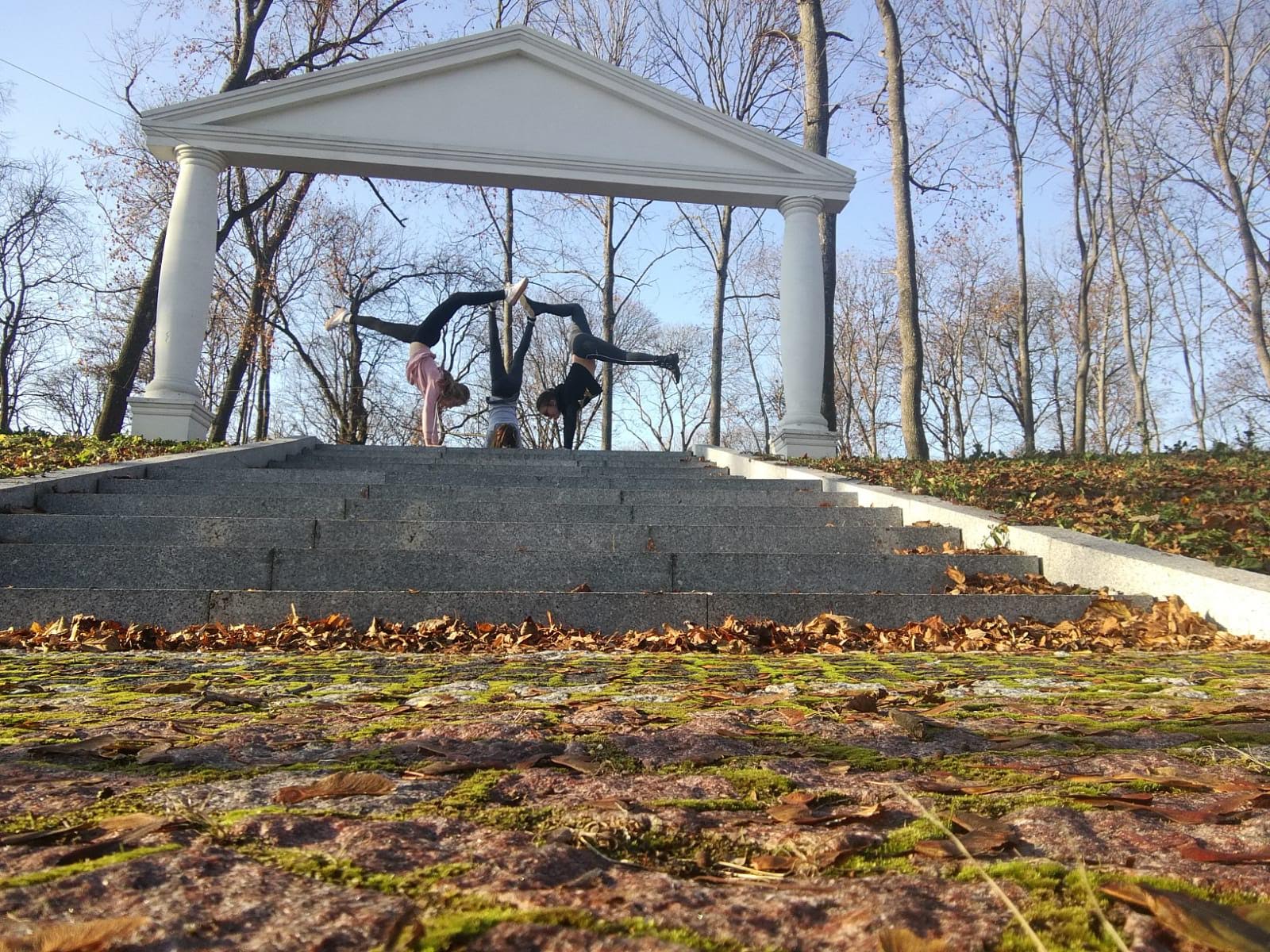 After school
On Monday after school I’ve got  a private English lessons. On Wednesday  I go to the community center, where I help children to learn. And on Friday I go to dance and gymnastics classes, it takes place in my school.
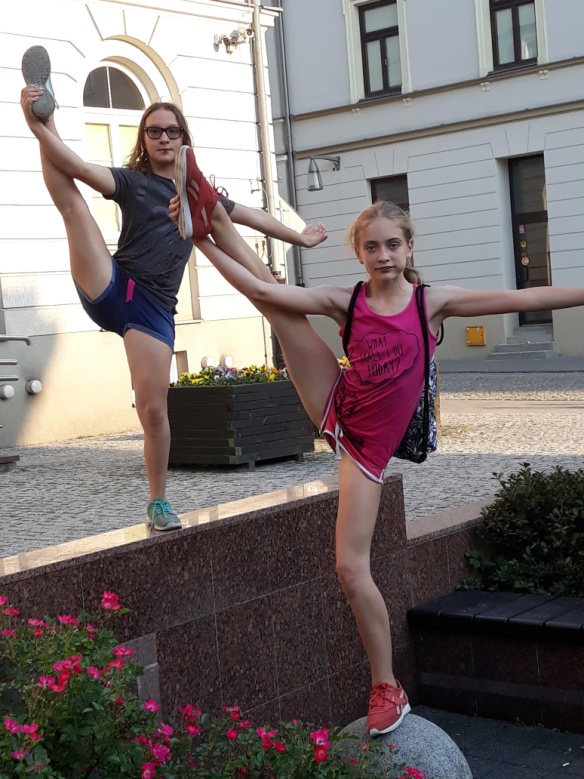 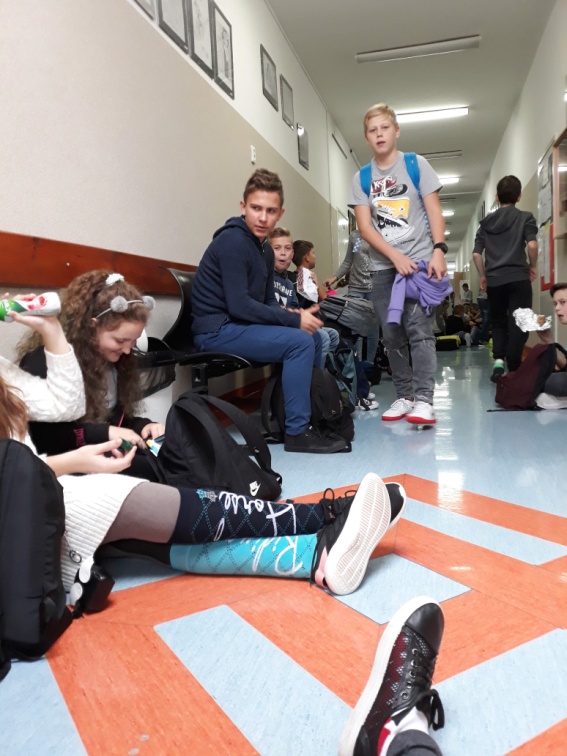 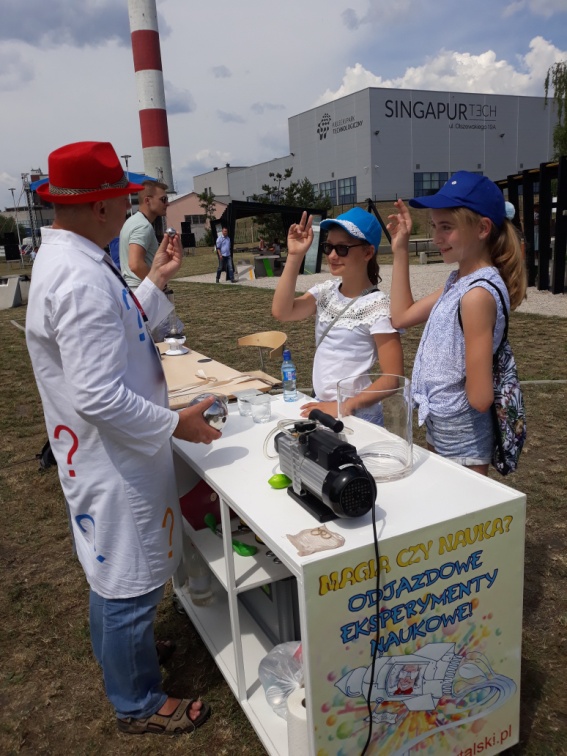 After school - Tosia
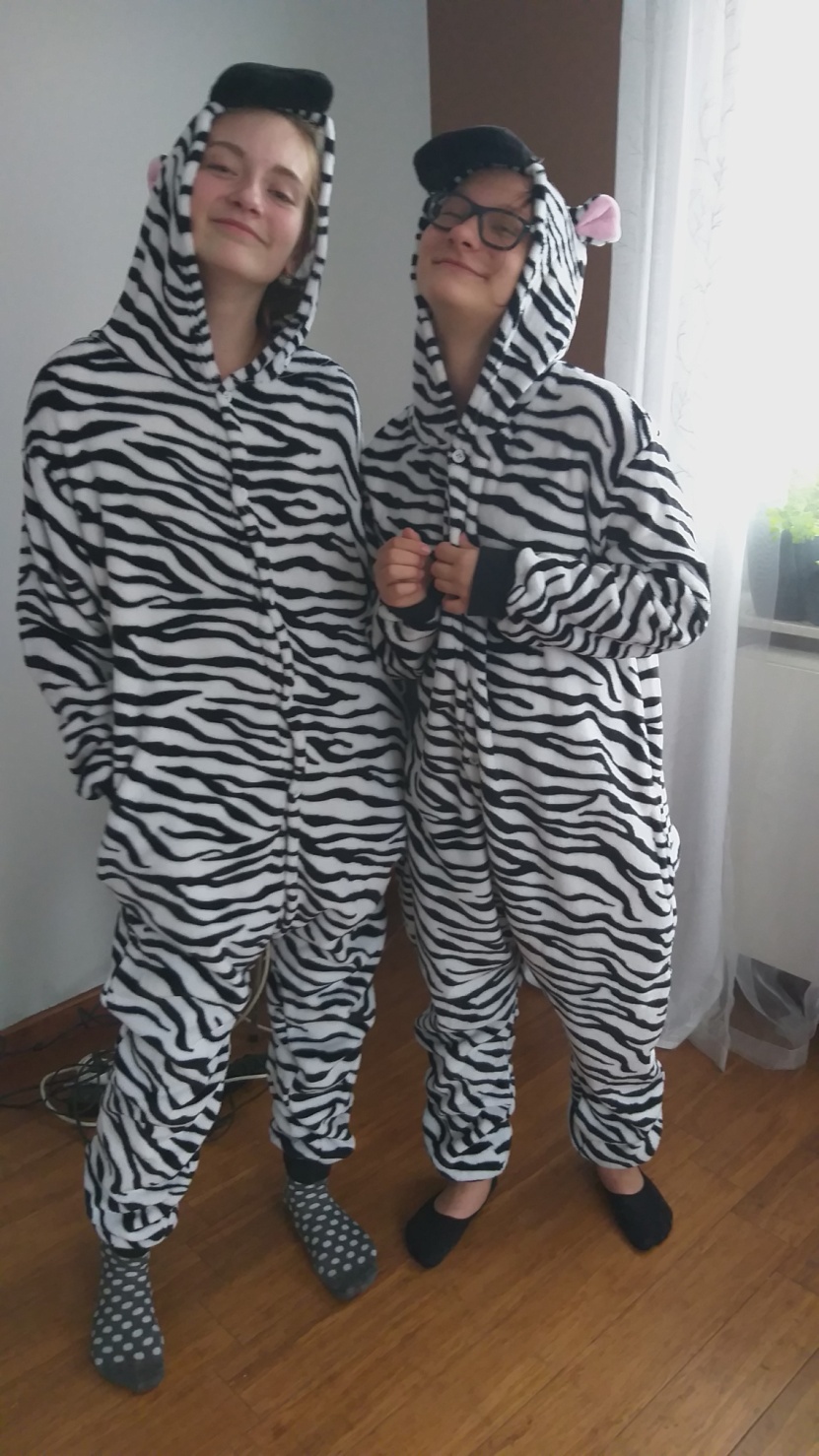 On Tusday after school I’ve got a private English lessons too.
On Wednesday me and my friend - Weronika - go to the community center , where we help children to learn.  
Twice a week I go to gymnastics sport 
and I go swimming on Friday. 

Sometimes I roller-skate  with my mum. She can do it. She is quite crazy but I love her.